CS 162Discussion SectionWeek 3
Who am I?
Wesley Chow
chowwesley@berkeley.edu

Office Hours: 1pm-3pm Monday @ 411 Soda
Administrivia
Design Doc Reviews (20 min each)
Pick time slots later in the week (look on Piazza for scheduling link)

No OH next week (using that time for design reviews)
Can ask me questions during meeting time
Email me/ask on Piazza for other questions
Project 1 Grading
Design docs [40 points]
First draft [10 points]
Design review [10 points]
Final design doc [20 points]

Code [60 points]
Design Doc Length
Keep under 15 pages
Will dock points if too long!
Design Reviews
Design reviews
Every member must attend
Will test that every member understands
Design Document
Overview of the project as a whole along with its parts

Header must contain the following info
Project Name and #
Group Members Name and ID
Section #
TA Name
Design Document Structure
Each part of the project should be explained using the following structure

Overview
Correctness Constraints
Declarations
Descriptions
Testing Plan
Project Questions?
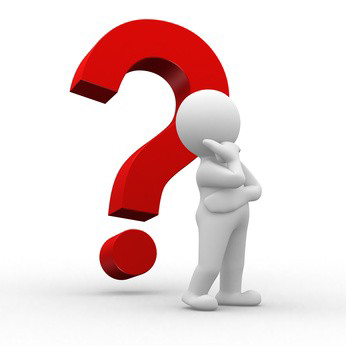 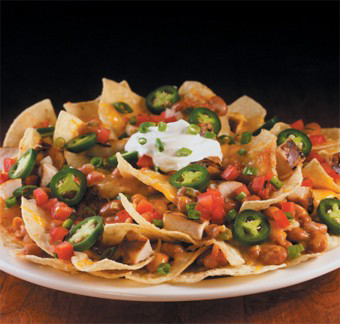 Survey
Go over handout in groups or as a class?
Anonymous posting on Piazza?
Design Reviews on Monday (holiday)?
Atomic Read-Modify-Write
test&set
swap
compare&swap
[Speaker Notes: -Better for both uni and multiprocessors
-Requires cache coherence protocol to ensure all processors see latest value]
From Lecture: Better Locks using test&set
int guard = 0;
int value = FREE;

Acquire() {
	// Short busy-wait time	while (test&set(guard));	if (value == BUSY) {
		put thread on wait queue;
		go to sleep() & guard = 0;	} else {		value = BUSY;		guard = 0;	}}
Can we build test&set locks without busy-waiting?
Can’t entirely, but can minimize!
Idea: only busy-wait to atomically check lock value










Note: sleep has to be sure to reset the guard variable
Why can’t we do it just before or just after the sleep?
Release() {	// Short busy-wait time	while (test&set(guard));	if anyone on wait queue {		take thread off wait queue		Place on ready queue;	} else {		value = FREE;	}	guard = 0;
From Lecture: Locks using test&set vs. Interrupts
Compare to “disable interrupt” solution (last lecture)












Basically replace 
disable interrupts  while (test&set(guard));
enable interrupts  guard = 0;
int value = FREE;

Acquire() {	disable interrupts;	if (value == BUSY) {		put thread on wait queue;		Go to sleep();		// Enable interrupts?	} else {		value = BUSY;	}	enable interrupts;}
Release() {	disable interrupts;	if (anyone on wait queue) {		take thread off wait queue		Place on ready queue;	} else {		value = FREE;	}	enable interrupts;}
Priority Inversion
A low priority thread acquires resource Y
A higher priority thread needs resource Y to proceed
The scheduler consistently schedules the higher priority thread to run.
What’s the problem here?
What’s the solution?
[Speaker Notes: Solution: Priority donation]
From Lecture: Bounded Buffer
Semaphore fullSlots = 0; 	// Initially, no coke
	Semaphore emptySlots = bufSize;				// Initially, num empty slots
	Semaphore mutex = 1;	// No one using machine
Producer(item) {	emptySlots.P();	// Wait until space	mutex.P();	// Wait until machine free	Enqueue(item);	mutex.V();	fullSlots.V();	// Tell consumers there is				// more coke}
	Consumer() {	fullSlots.P();	// Check if there’s a coke	mutex.P();	// Wait until machine free	item = Dequeue();	mutex.V();	emptySlots.V();	// tell producer need more	return item;}
From Lecture: Discussion about Solution
Producer(item) {	mutex.P(); 	emptySlots.P();	Enqueue(item);	mutex.V();	fullSlots.V();
 }
	Consumer() {	fullSlots.P();	mutex.P();	item = Dequeue();	mutex.V();	emptySlots.V();	return item;}
Is order of P’s important?
Yes!  Can cause deadlock
Is order of V’s important?
No, except that it might affect scheduling efficiency
What if we have 2 producers or 2 consumers?
Do we need to change anything?
Monitors
Sleep (Await)
Wake (Signal)
WakeAll (Broadcast or SignalAll)
Hoare vs Mesa Monitors
Gives up lock?
Gives up CPU?
Return back to signaler?
Real operating systems tend to use?
Why?
[Speaker Notes: Hoare
Hoare
Hoare
Mesa]
Why “while()” in Mesa monitors?
while(queue.isEmpty()) 
	conditionVar.sleep()

if(queue.isEmpty())
	conditionVar.sleep()

What guarantees do you have on return from sleep?
[Speaker Notes: Only that you have the lock]